Figure 5. Acquisition of the self-stimulation protocol and changes evoked at the CA3–CA1 synapse in WT and J20 mice. ...
Cereb Cortex, Volume 24, Issue 8, August 2014, Pages 2093–2107, https://doi.org/10.1093/cercor/bht060
The content of this slide may be subject to copyright: please see the slide notes for details.
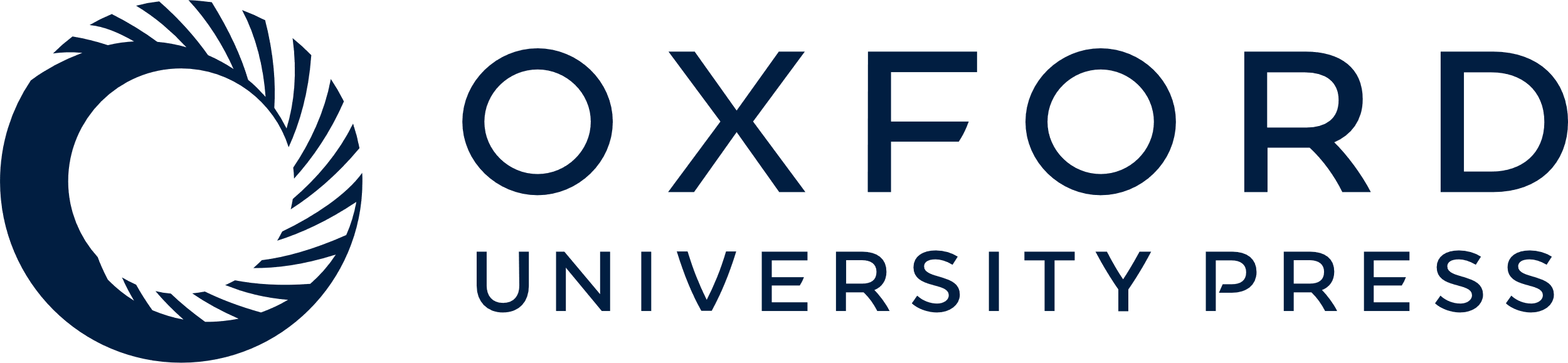 [Speaker Notes: Figure 5. Acquisition of the self-stimulation protocol and changes evoked at the CA3–CA1 synapse in WT and J20 mice. (A) The graph at the left illustrates the accumulative days needed to reach the selected criterion by each animal (to press the lever by itself a minimum of 20 times during a 10-min period), taken by the 2 groups of mice. The graph at the right illustrates the mean time (days) spent by each group to reach criterion (*P = 0.028, Mann–Whitney rank-sum test). (B) Group performances during shaping (Sh) and self-stimulation (SS) protocols. WT animals (black squares) reached larger values (*P = 0.011, 2-way ANOVA) than the J20 group (white squares). (C) Amplitude of fEPSPs evoked at the CA3–CA1 synapse 40 ms after each self-stimulation (black squares, WT; white squares, J20) and during recovery (black triangles, WT; white triangles, J20) across the successive sessions. Control values (100%, dashed line) were collected from the BL of the last 2 shaping sessions for each mouse. Significances between groups (***P < 0.001; **P < 0.01, 2-way ANOVA) and throughout sessions (° P ≤ 0.06, 2-way ANOVA) are indicated. Tendency lines in gray color show the progressive decrease in fEPSP amplitude across the sessions. (D) Comparative effects on the different components (glutamatergic, GLU; and GABAergic, GABAA and GABAB; see inset in Fig. 6A) of the fEPSP evoked in the pyramidal CA1 area by the electrical stimulation of Schaffer collaterals at 2 different times of the experiment: (1) prior to any MS stimulation or behavioral test, that is, at the beginning of the experiment: the 2 upper insets show the comparative ratio (GABAAor B/GLU amplitude) for late GABAergic components evoked, neither of them (GABAA and GABAB) were significantly modified (GABAA, P ≥ 0.138 and GABAB, P ≥ 0.194). (2) fEPSP analysis during shaping and self-stimulation: Bottom histograms illustrate the effect of MS stimulation in J20 mice, results show a significant (***P < 0.001, 2-way ANOVA) decrease in fEPSP amplitude only in the GLU component during both shaping and self-stimulation days. Code bars at the top in A–D are defined in Figure 2E.


Unless provided in the caption above, the following copyright applies to the content of this slide: © The Author 2013. Published by Oxford University Press. All rights reserved. For Permissions, please e-mail: journals.permissions@oup.com]